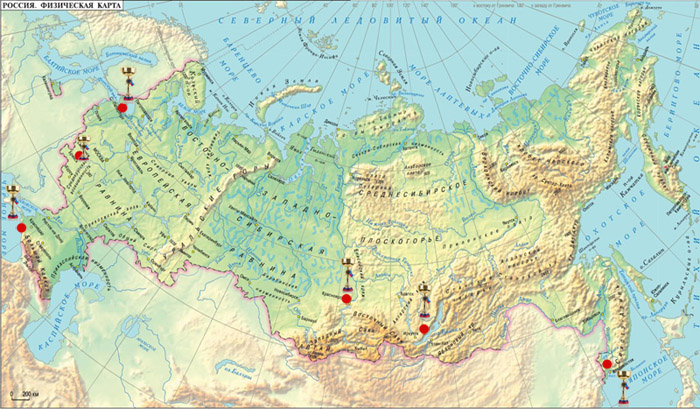 По родным просторам
Выполнила:
Егорова Милена
Ученица 4 в 
класса
Физическая карта России
Великая страна
Рассматривая карту России , мы можем убедиться , как велики и необъятны просторы нашей Родины . Россия-самая большая страна мира . Она занимает более 1/9 части всей суши Земли .   Протяжённость  территории  России с севера на юг свыше4 тысяч  километров , с запада на восток около 9 тысяч километров .   
Россия  расположена на материке Евразия , в двух частях  света – в Азии и Европе . Как вы знаете , граница между ними проходит  по Уральским горам . К западу  от  Уральских гор расположена европейская часть России , к востоку – азиатская .
Территорию России омывают моря трех океанов , а также воды Каспийского моря.
 На  физической карте России хорошо видны обширные равнины  они показаны зелёным и жёлтым цветом , горы показаны коричневым цветом . Самое большое озеро мира это Байкал включённый  в список Всемирного природного  наследия .
 В недрах нашей страны скрыты великие богатства – полезные ископаемые . Особое значение из них это нефть и природный газ без которых хозяйственная деятельность людей была бы невозможна.
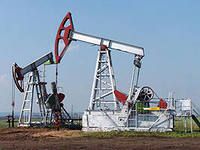 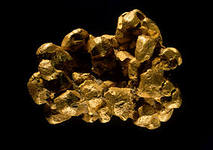 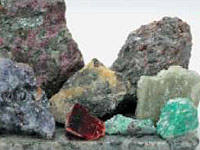 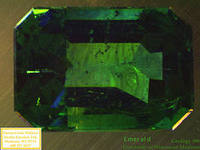 Использованный материал
Окружающий мир А . А . Плешаков,  М . Ю . Новицкая
 http://images.yandex.ru/yandsearch?